Diagnosstöds-verksamheten
Kunskapsdagarna 13-14 september 2019
Ny ansvarig för området diagnosstöd
Helene Landersten ersätter Anne Thelander.
Från och med 1 maj
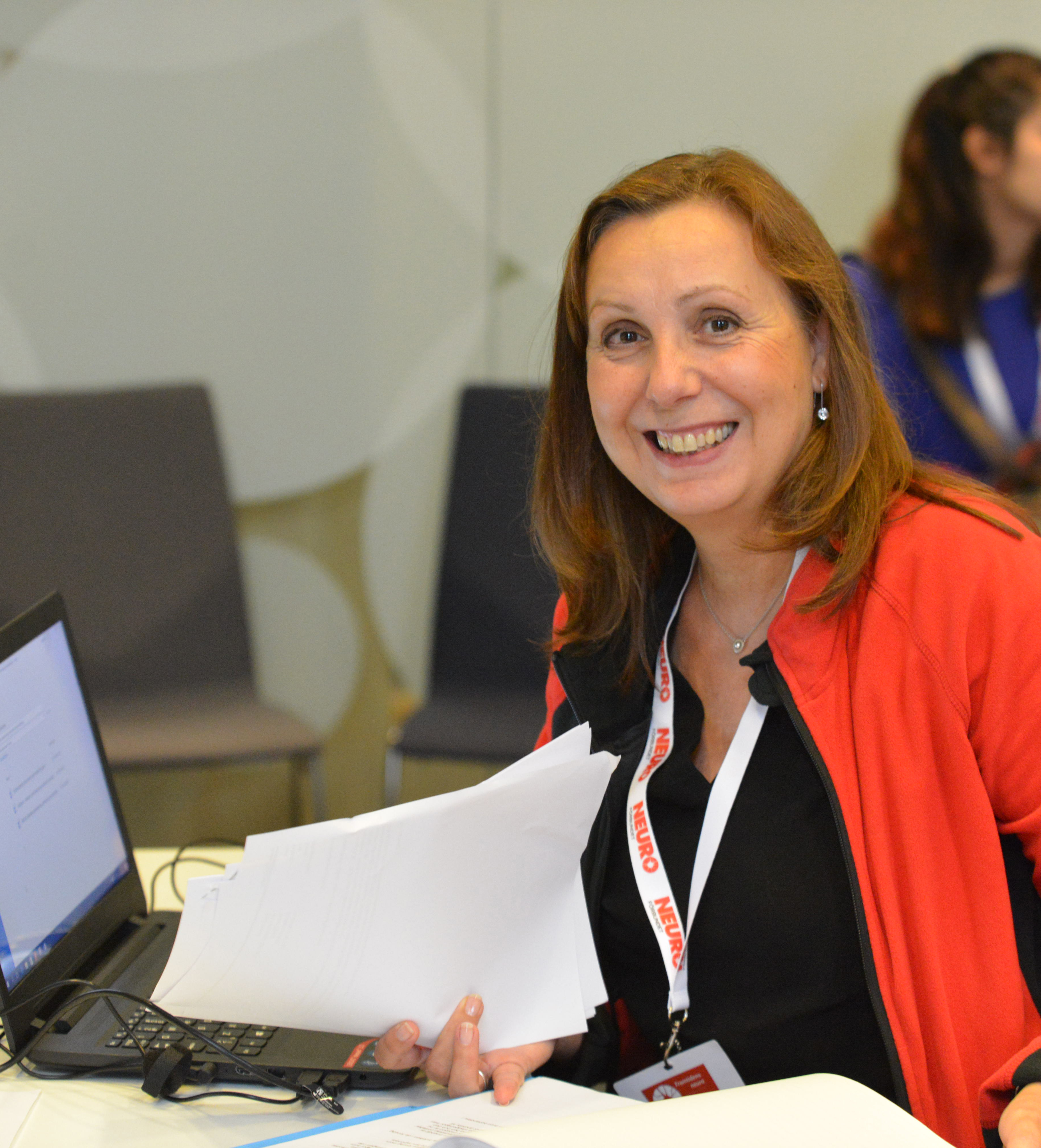 Vad är diagnosstöd?Vad gör en diagnos-stödjare?
En diagnosstödjare är någon att tala med
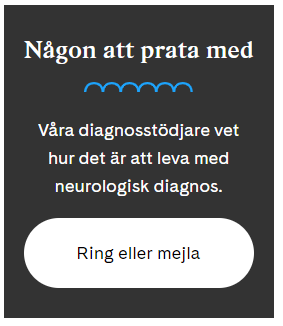 De lever med egen diagnos.
De har egna erfarenheter och kan ge råd.
De är medmänniskor att tala med, någon som tar sig tid och förstår.
De är ideellt engagerade medlemmar.
De har uppdraget under tystnadsplikt.
Årlig utbildning av Neuro.
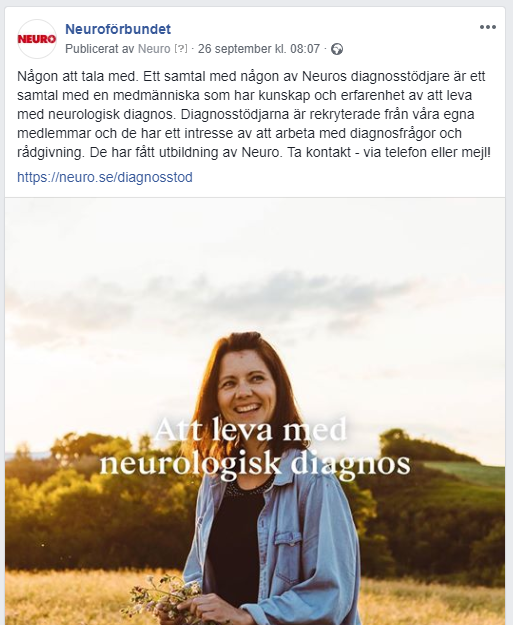 Under 2018 hade våra närmare 40 diagnosstödjare ca 300 kontakter.
Under 2019 har vi hittills fått ca 200 samtal.
En viktig insats som hjälper många människor och avlastar vården!
Hur många samtal får vi?
Vilken typ av samtal kan det vara?
Ofta svåra samtal med känsliga frågor
Oro och sorg över den situation man hamnat i
Samtal och stöd om tankar och funderingar
Frågor om sin diagnos och nya symtom
Vilken typ av samtal kan det vara?
Råd om vart man kan vända sig i olika frågor, som rehabilitering
Frågor om hur det fungerar i kontakter med sjukvården, när man inte är nöjd
En del samtal är komplexa och behöver även rättshjälp
Både anhöriga och de som lever med diagnos hör av sig
Telefon eller mejl till diagnosstöd
De flesta samtal förmedlas via en telefonväxel hos Uniguide som infördes under 2018.
Diagonsstödjare får sms för uppringning med dolt nummer. Samtal kan även kopplas direkt.
Neuro tar kostnaden för samtalet. 
Medlem ringer 08-677 70 11 för att få kontakt med diagnosstödjare.
Det finns fortfarande möjlighet att mejla oss för att få kontakt förmedlad.
diagnosstod@neuro.se
FORUM för dialog och frågorKommer på neuro.se
Införs i slutet av 2019 / början av 2020
Möjlighet att skapa trådar för olika intresseområden inte bara diagnoser utan även specifika symtom, rehab, kost och sjukersättning.
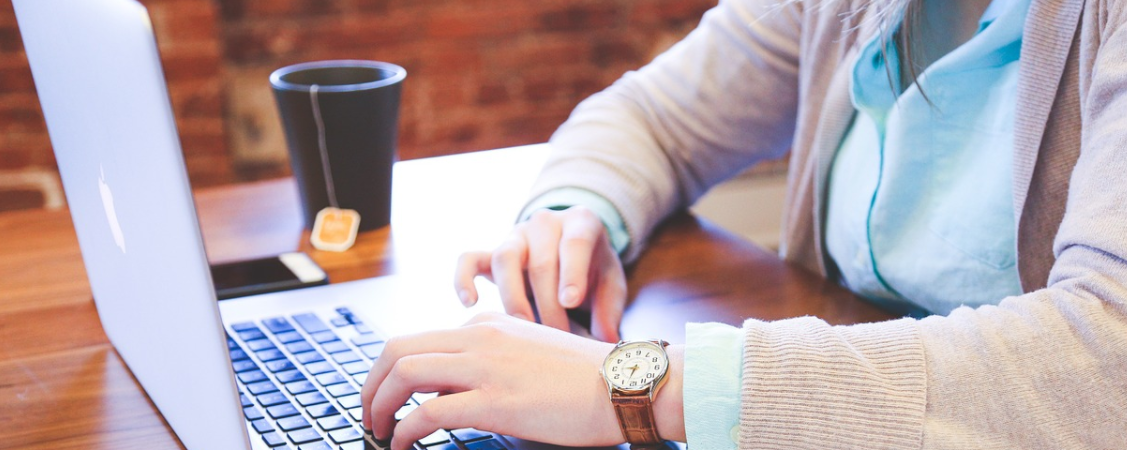 Kampanj om diagnosstöd
1 min i Postkodmiljonären på tv4 -
5 oktober 2019
Adressbärare i Reflex nr 3”Reklamfilm” i tv4Julkampanj – insamlingsbrev – annonser i sociala medier
Korta filmer om diagnosstöd från 2018
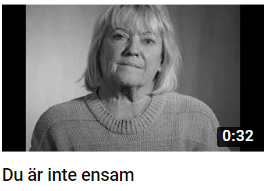 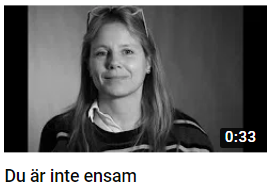 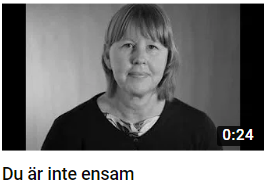 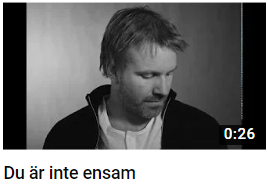 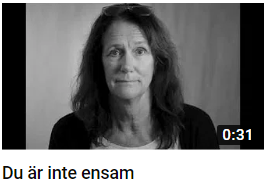 Läs mer neuro.se/diagnosstod